International Trade und Policy
Wilhelmshaven
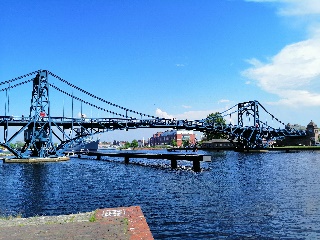 This lecture will be recorded and 
Subsequently uploaded in the 
world-wide-web
Prof. Dr. Bernhard Köster
Jade-Hochschule Wilhelmshaven
http://www.bernhardkoester.de/vorlesungen/inhalt.html
If trade is fundamentally good for an economy, why is there so much opposition to opening up?

Trade influences the income distribution

Main reasons:

Exchange of production factors between sectors is not cost-free

Sectors differ in their demand for production factors
Model: Specific Factors
Assumptions:

In the short term some production factors cannot be exchanged between sectors, e.g.

land

Industry-specific capital

High-skilled labour
Neoclassical production function
positive but decreasing marginal products
constant returns to scale
Transformationcurve (production possibility frontier)
G
LG
M
LM
Marginal product of labor(MPL) and the slope of the transformation curve TC
MPL
L
Labour market
PM*MPLM
PG* MPLG
Value of MPL,
wage
Value of MPL,
wage
LG
LM
Increase of the price of M
PM*GPLM
PM*GPLM =Value of MPL
w=wage
PG* GPLG = Value of MPL
w=wage
PG* GPLG
w*
LM
LG
L*
Einkommensverteilung nach der Preisänderung
Capital owners in the machinery sector: Goods prices rise in nominal terms and also relative to the wage rate and relative to the grain sector. This increases income in this sector overall
→ Better off

Capital owners in the grain sector: the prices of goods remain unchanged in nominal terms, but they fall relative to the wage rate and relative to the machinery sector. This reduces income in this sector overall
→ Worse off

Workers: Wages are rising in nominal terms. However, they fall relative to the machinery sector, while they rise relative to the grain sector.
→ Better or worse off depends on preferences (ambiguity)
Production and consumption after foreign trade and a relative price increase of M
Price ratio for autarky
G
●
M
Production point for autarky
Results:
Specific factors model
Export sector wins 

Import sector loses

The effects on the mobile factor are ambivalent

BUT: Overall, the country wins!


	→ There is a redistribution mechanism so that all sectors can be 	 		better off compared to the situation without trade



The outcome could be reversible under specific welfare function
-> Kaldor/Hicks/Scitovsky